Logos de Universidad(es) Facultades/Institutos y aliados
TÍTULO
Autores - Afiliación
INTRODUCCIÓN Y OBJETIVOS
RESULTADOS
,
Figura, tabla o fotografía.
Su texto aquí:
MATERIALES Y MÉTODOS
,
Su texto y/o esquema aquí
Su texto aquí
CONCLUSIONES Y RECOMENDACIONES
Su texto aquí
BIBLIOGRAFÍA
AGRADECIMIENTO
Su texto aquí
Su texto aquí
REFERENCIAS Y CONTACTO
Su texto aquí
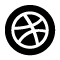 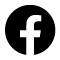 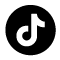 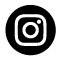 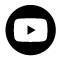 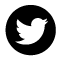 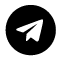 dipgis.umsa.bo
facebook.com/dipgis
dipgisUMSA